ToyMC (cs > 0.45)
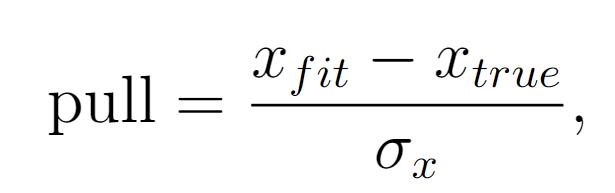 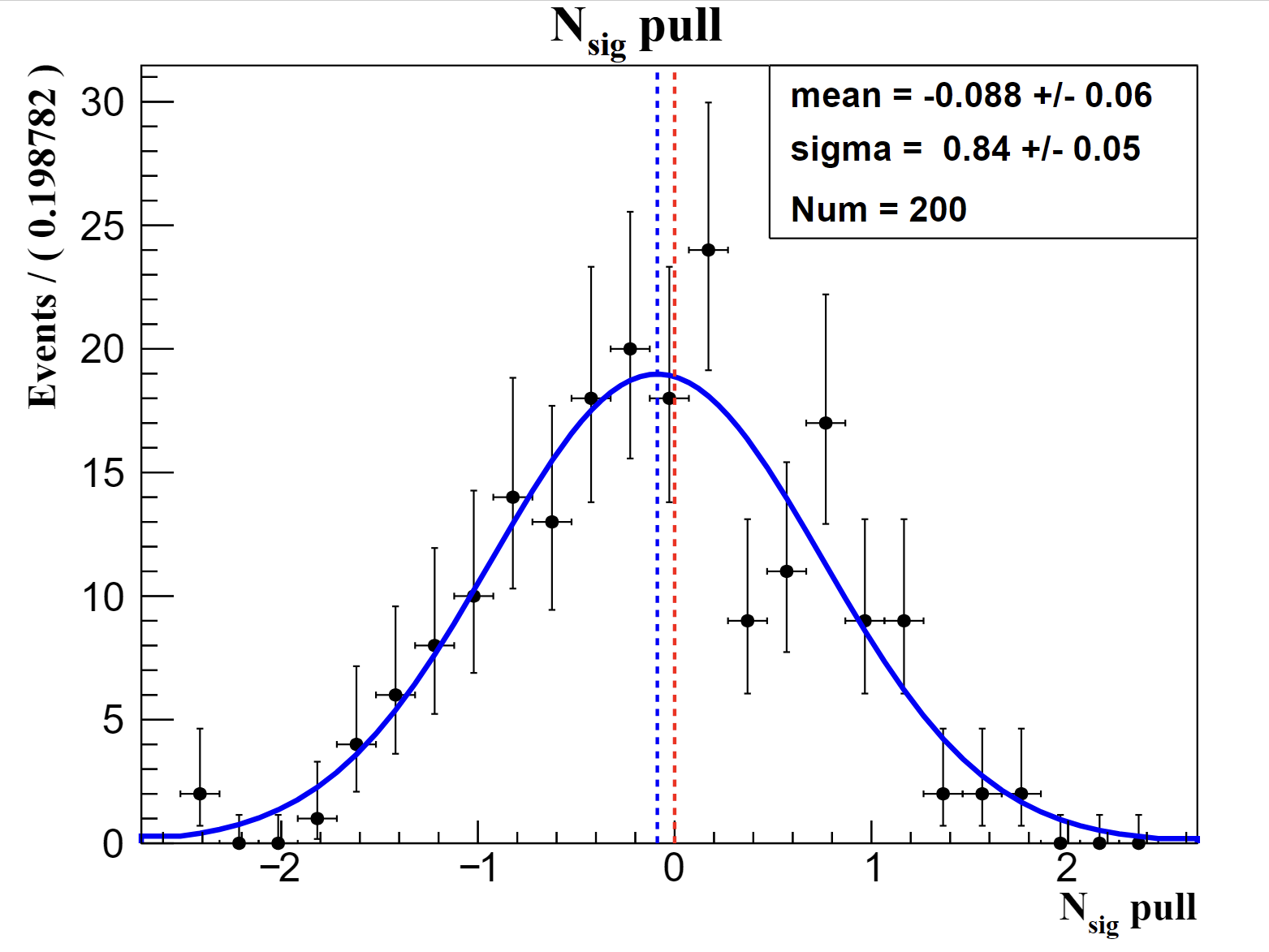 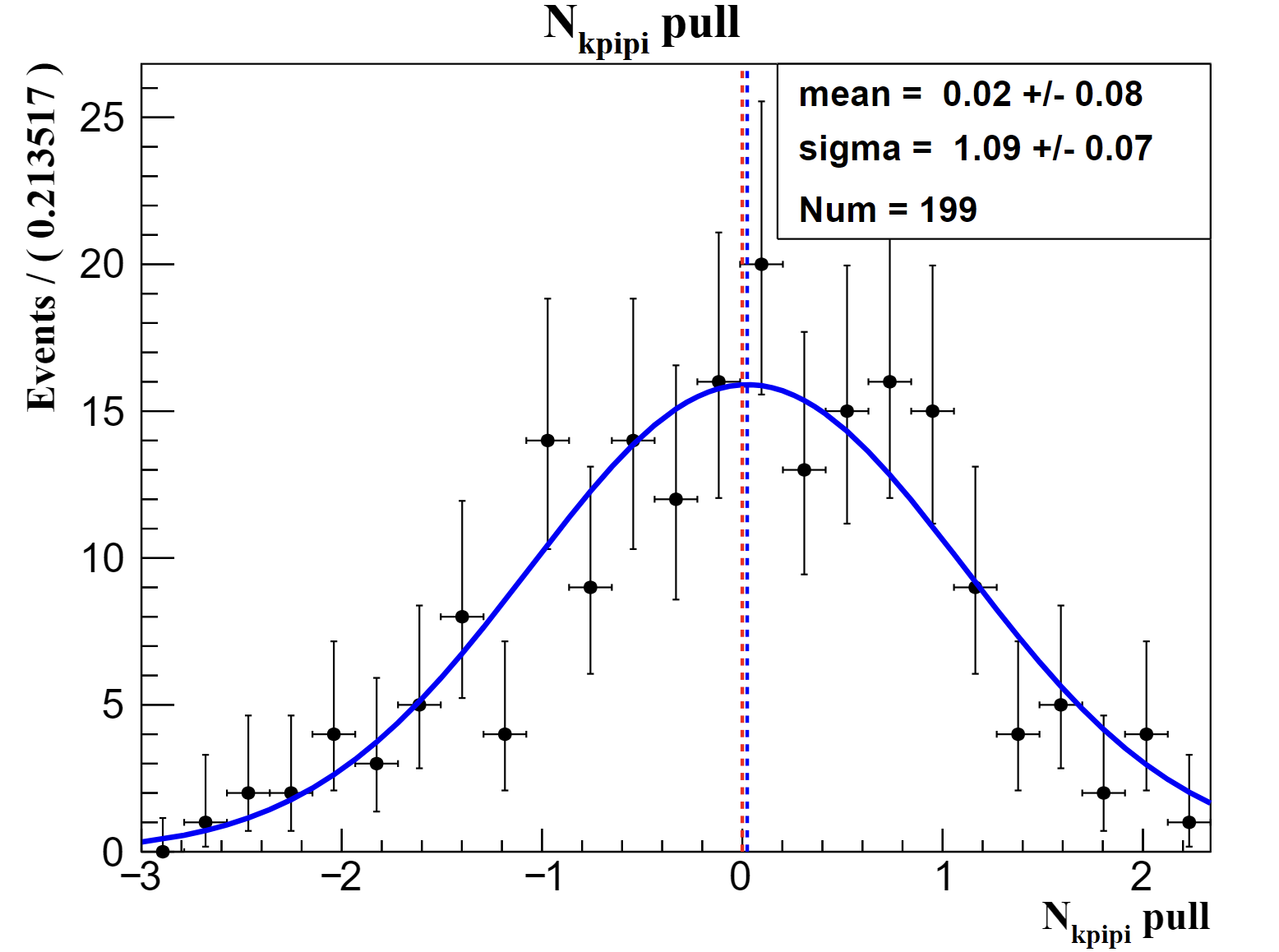 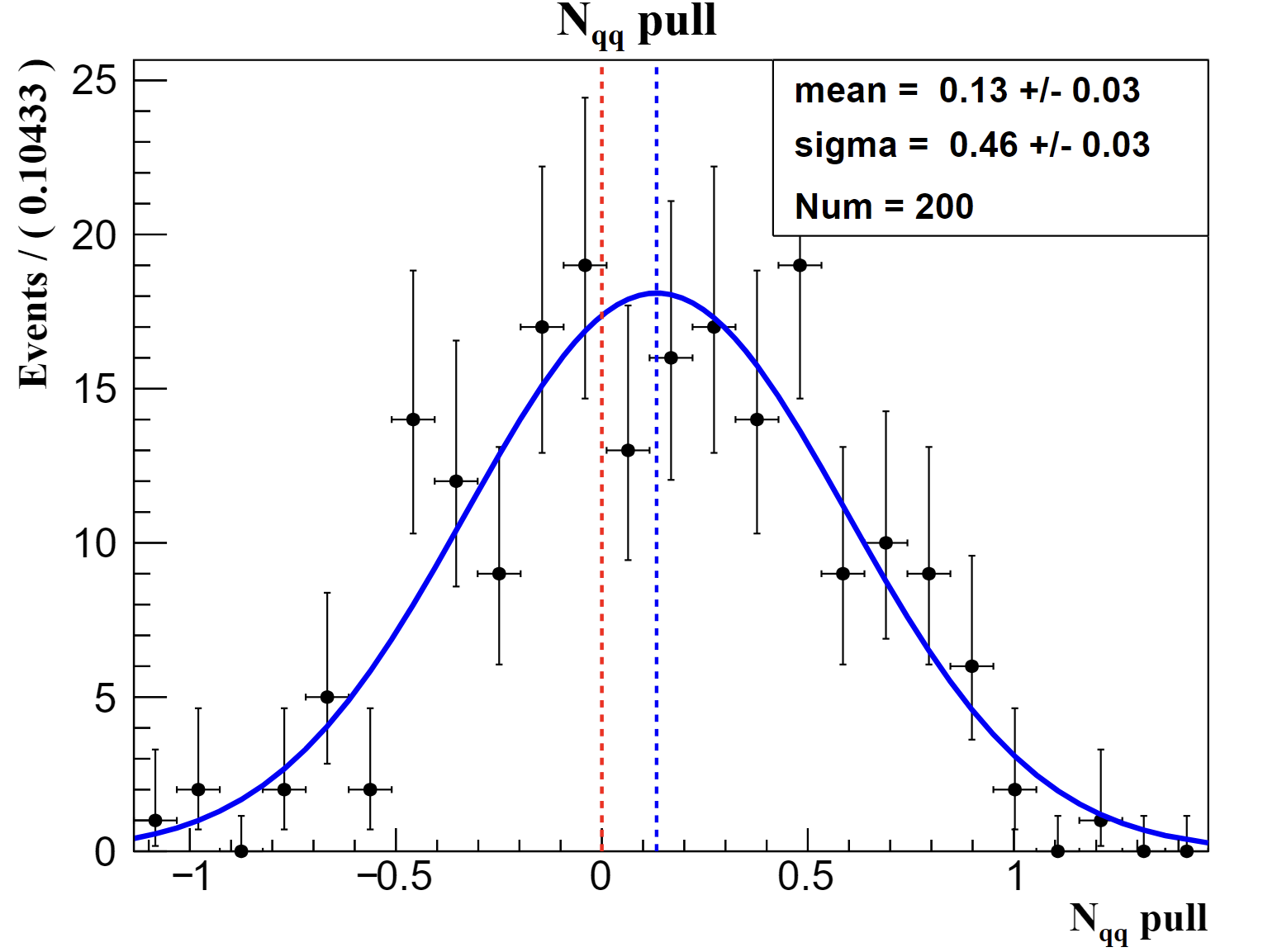 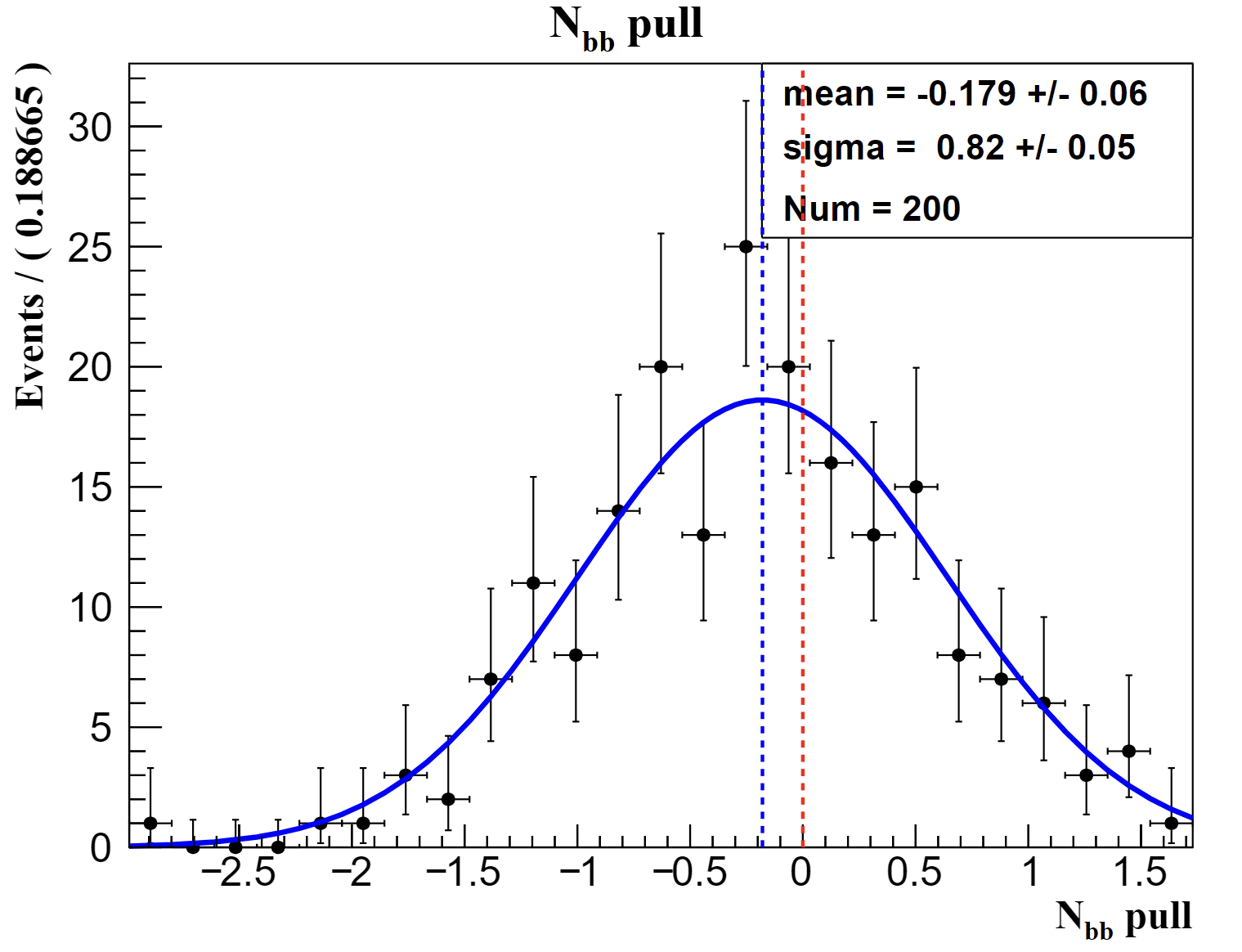 GSIM (sig events taken from MC, bkg events generated from PDFs) (cs > 0.45)
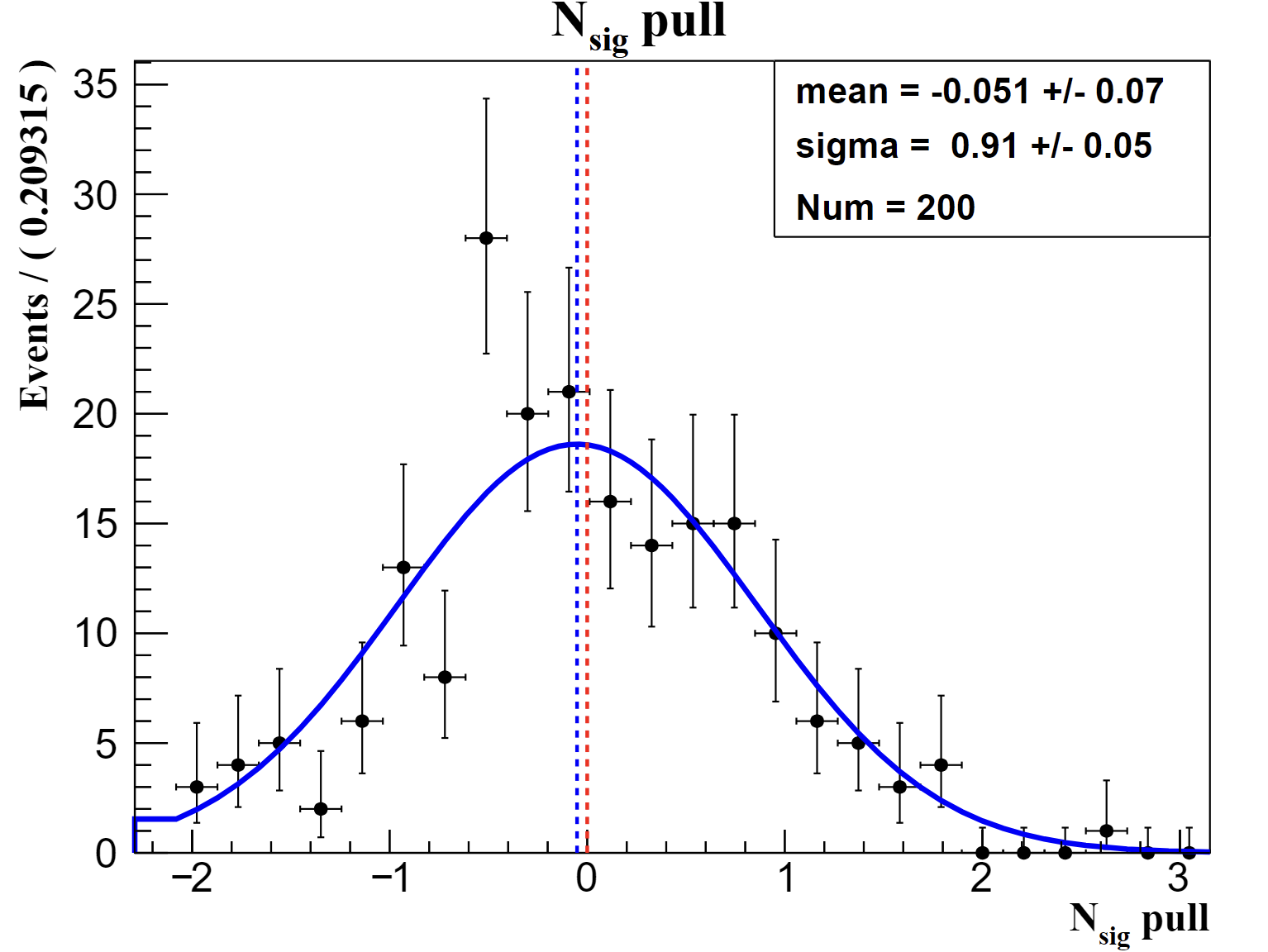 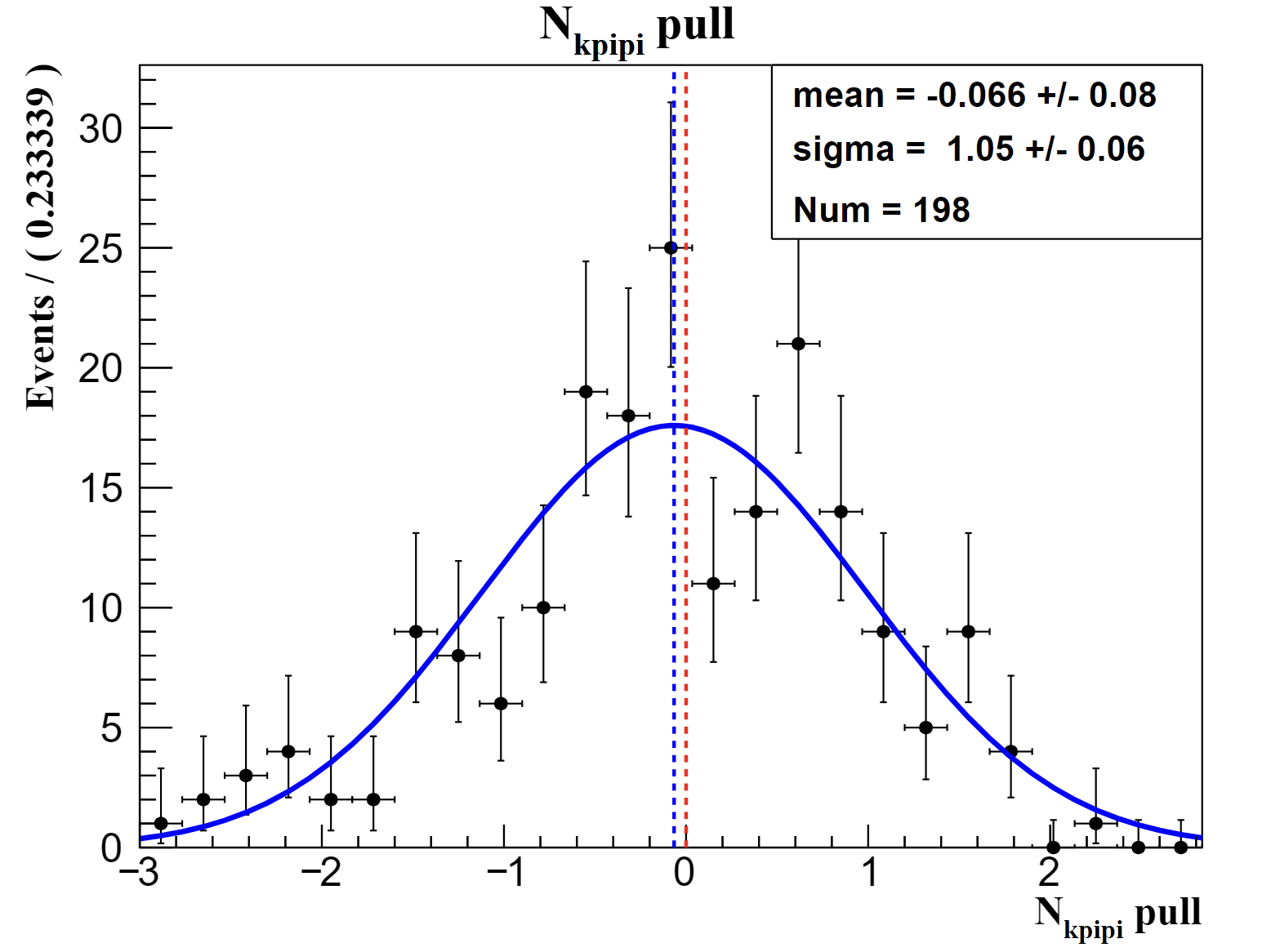 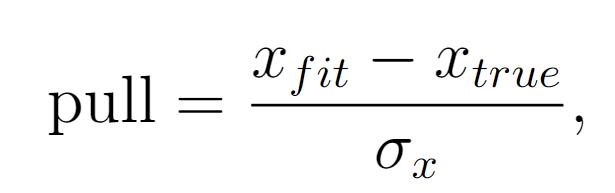 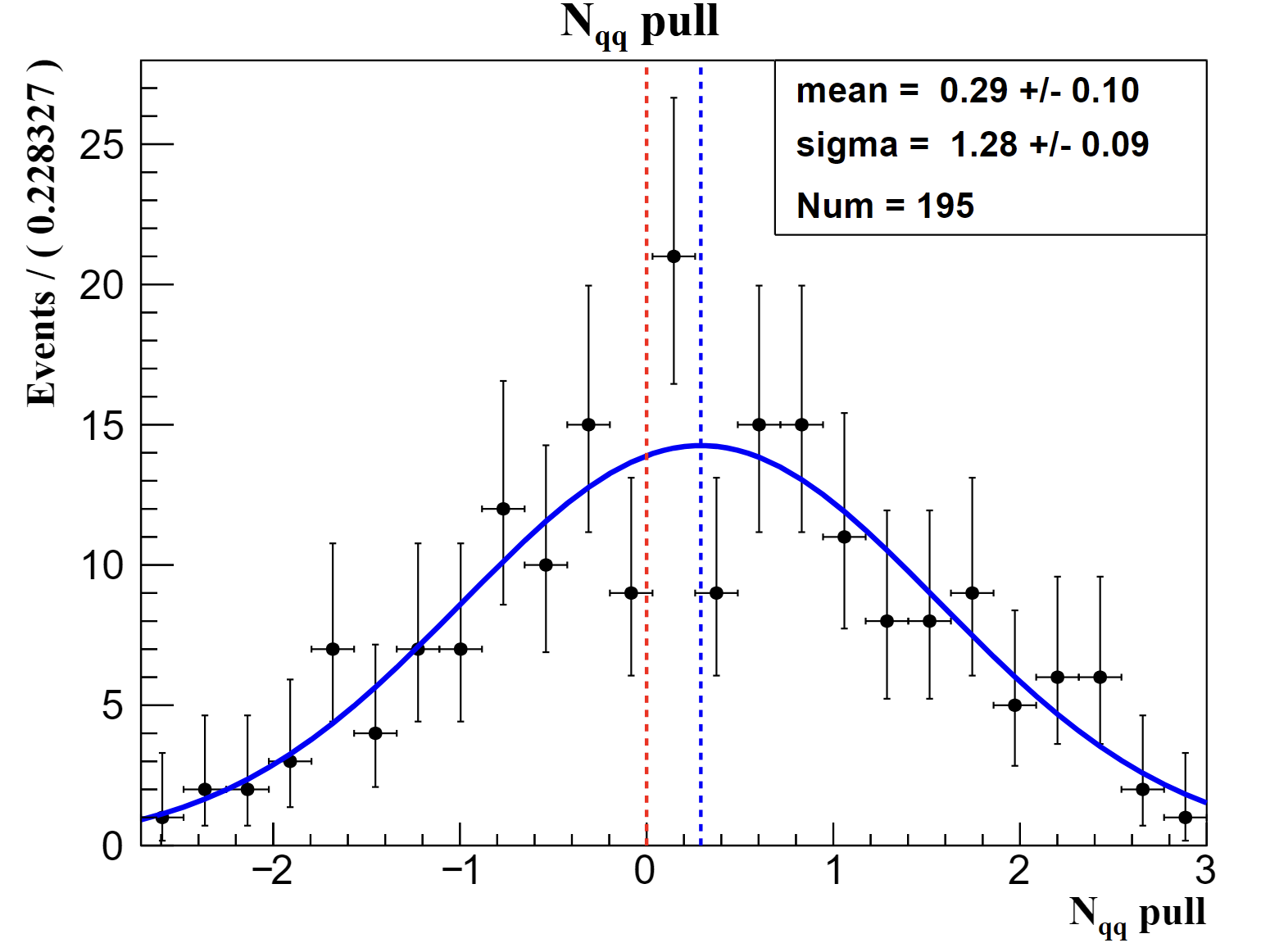 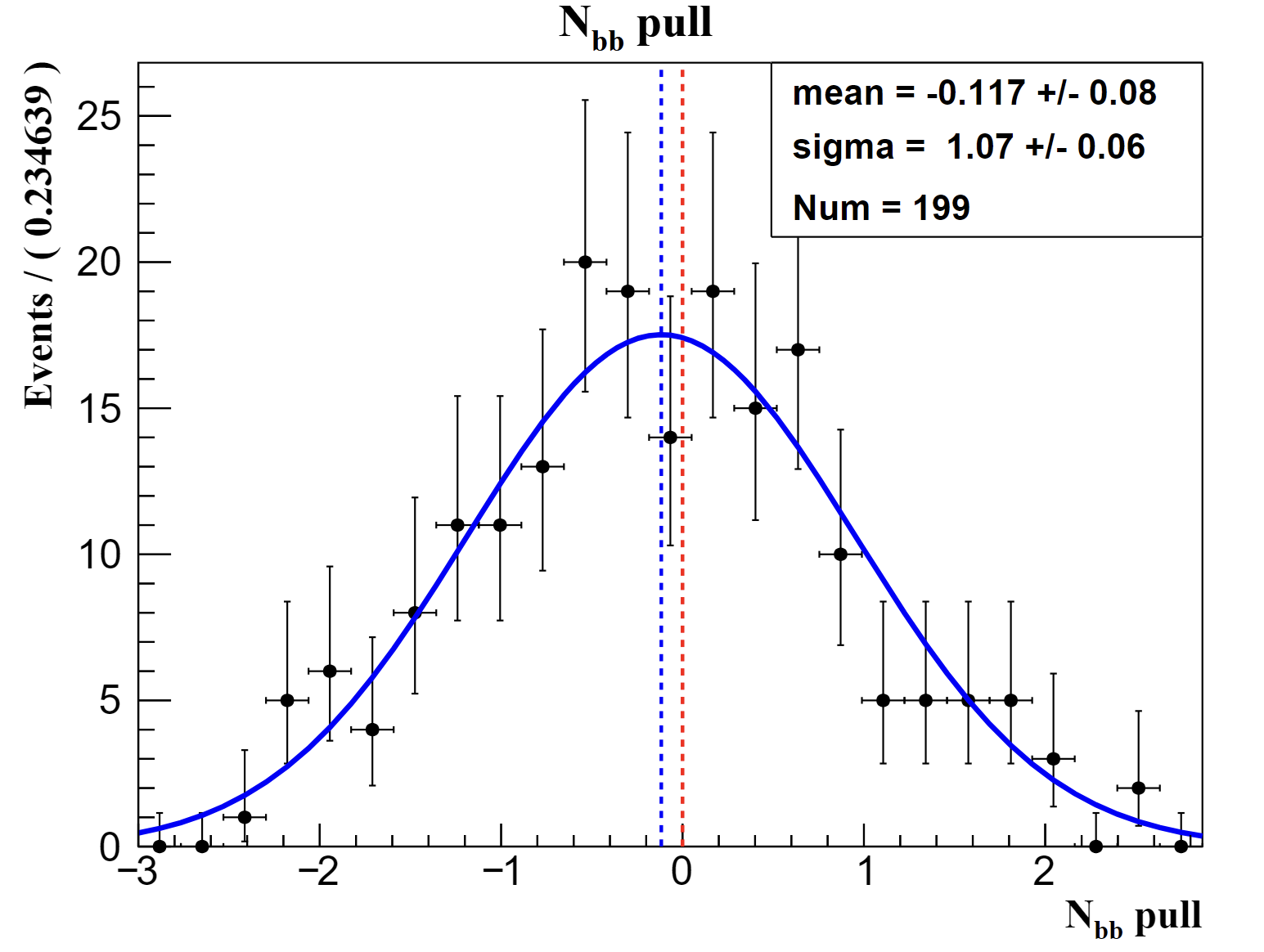 (sig events and BBbar bkg events taken from MC, other bkg events generated from PDFs) (cs > 0.45)
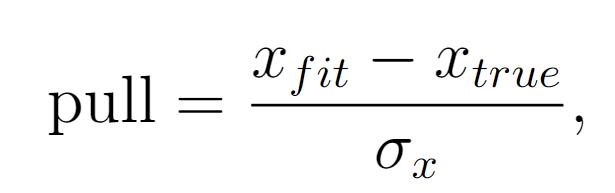 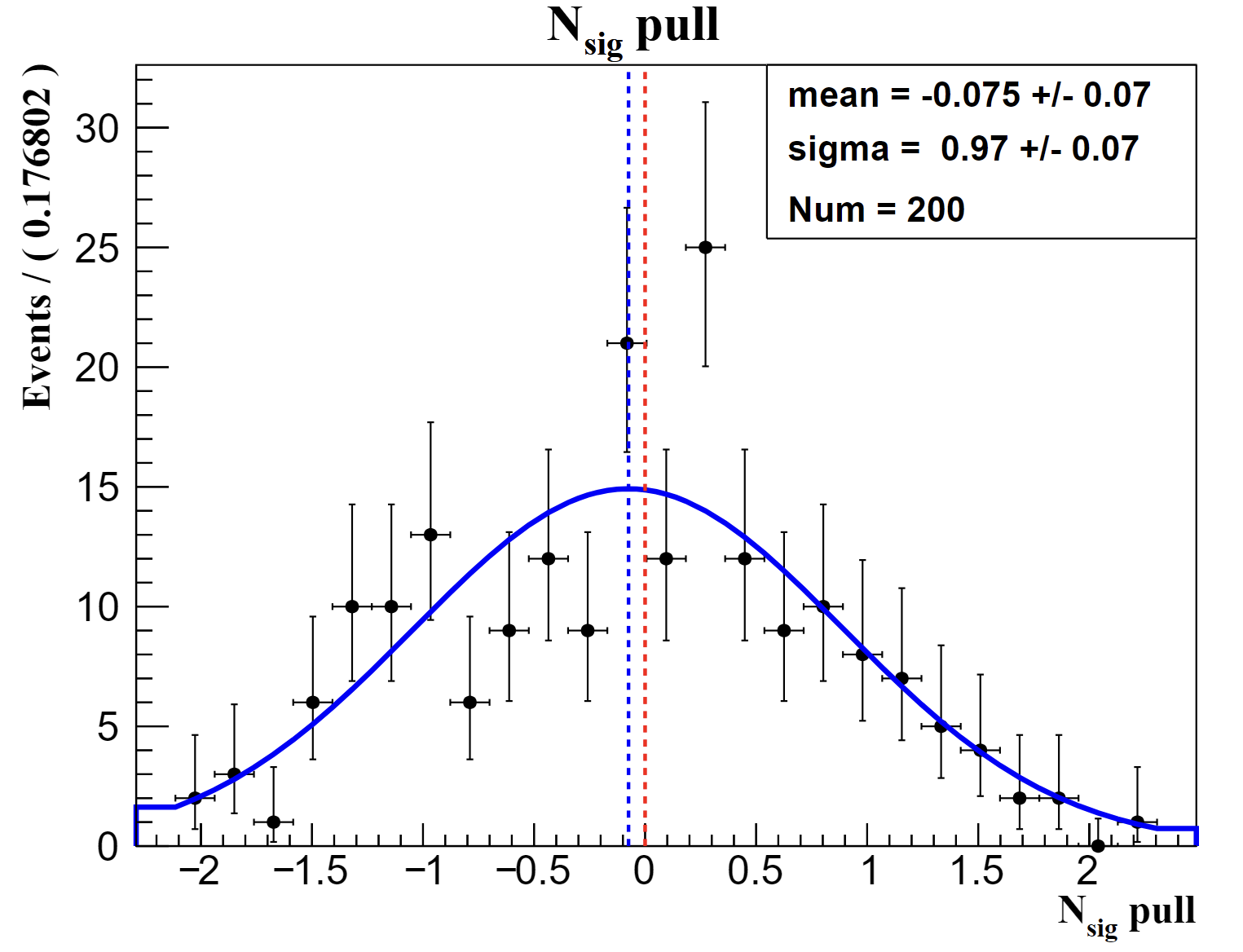 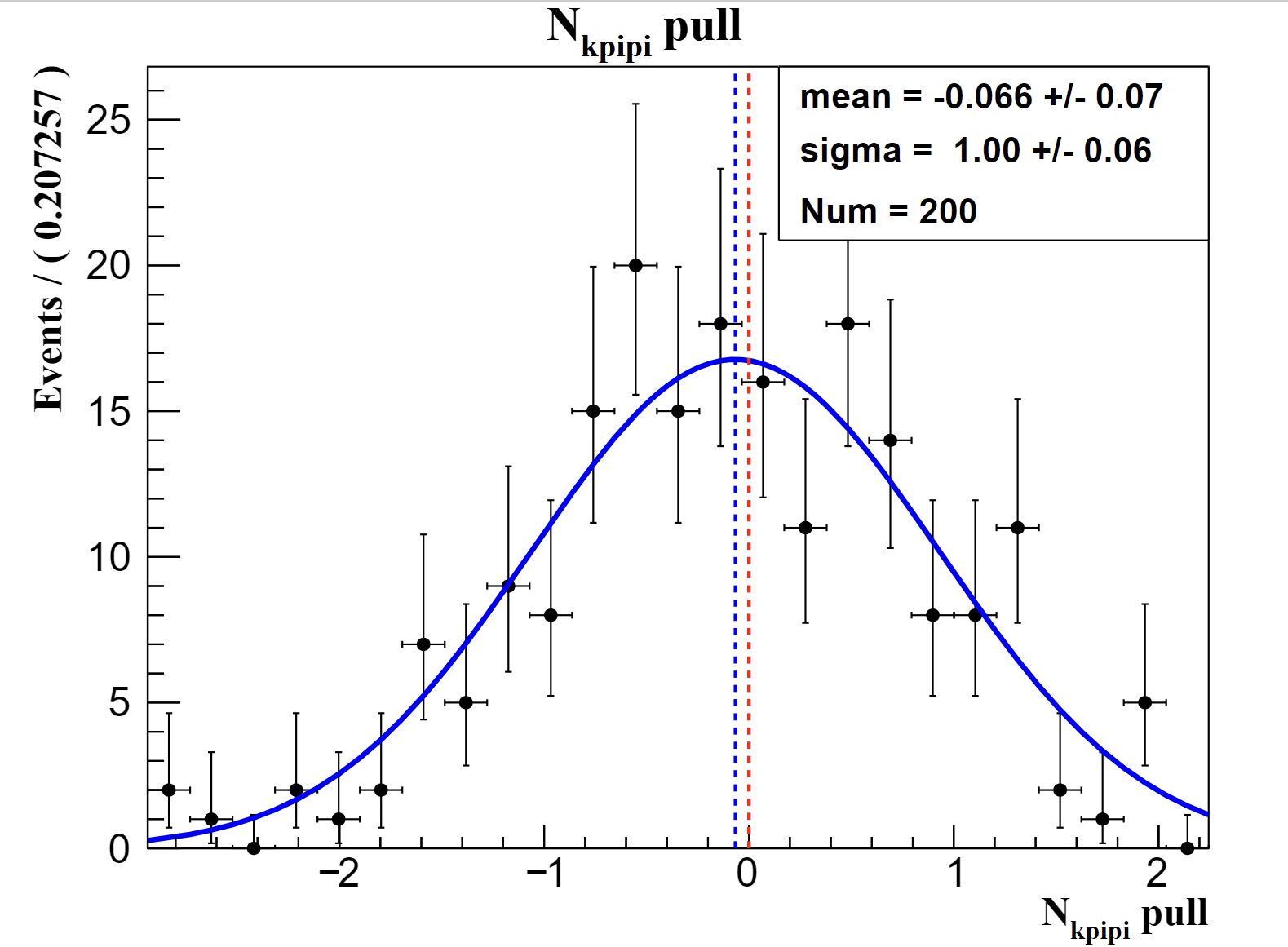 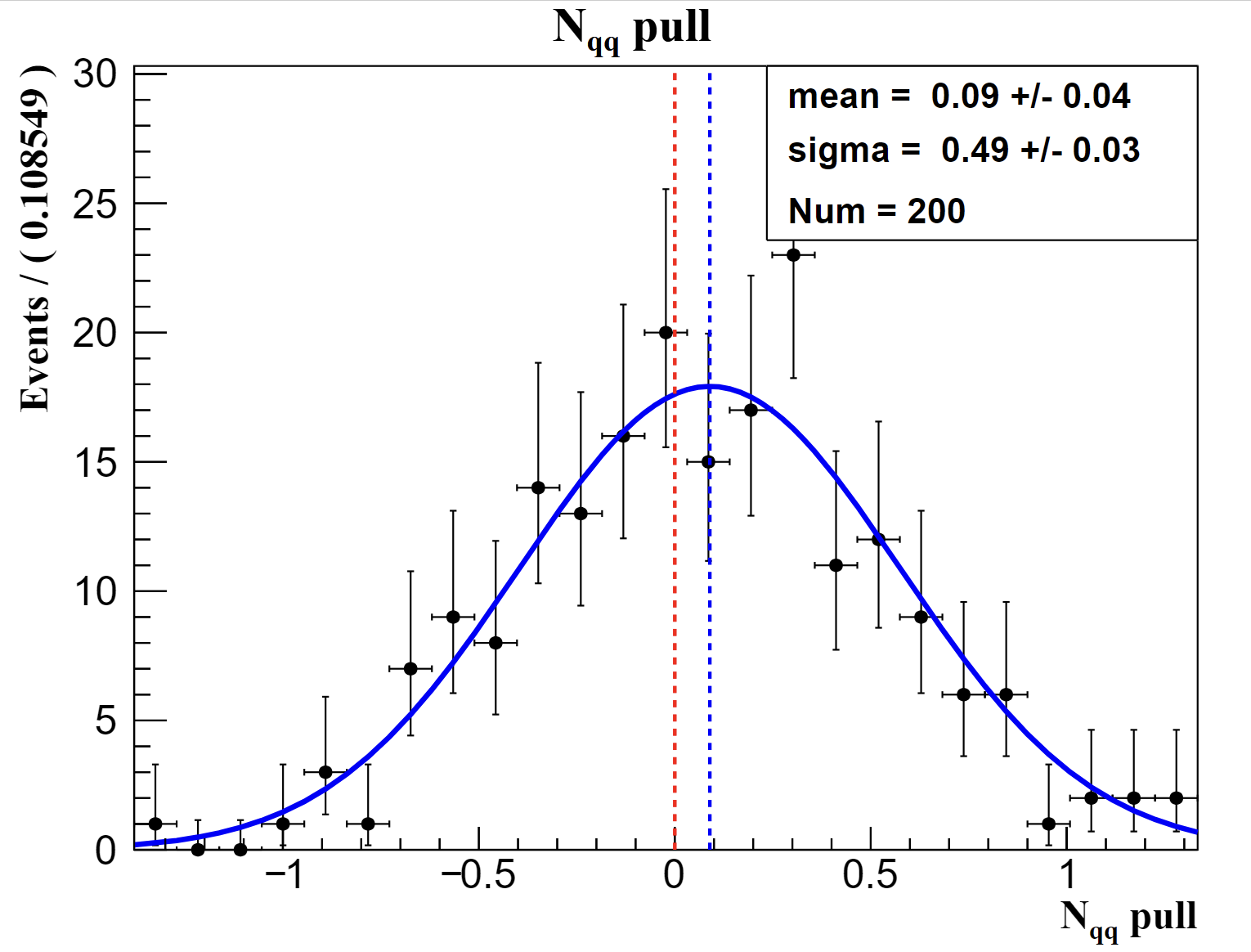 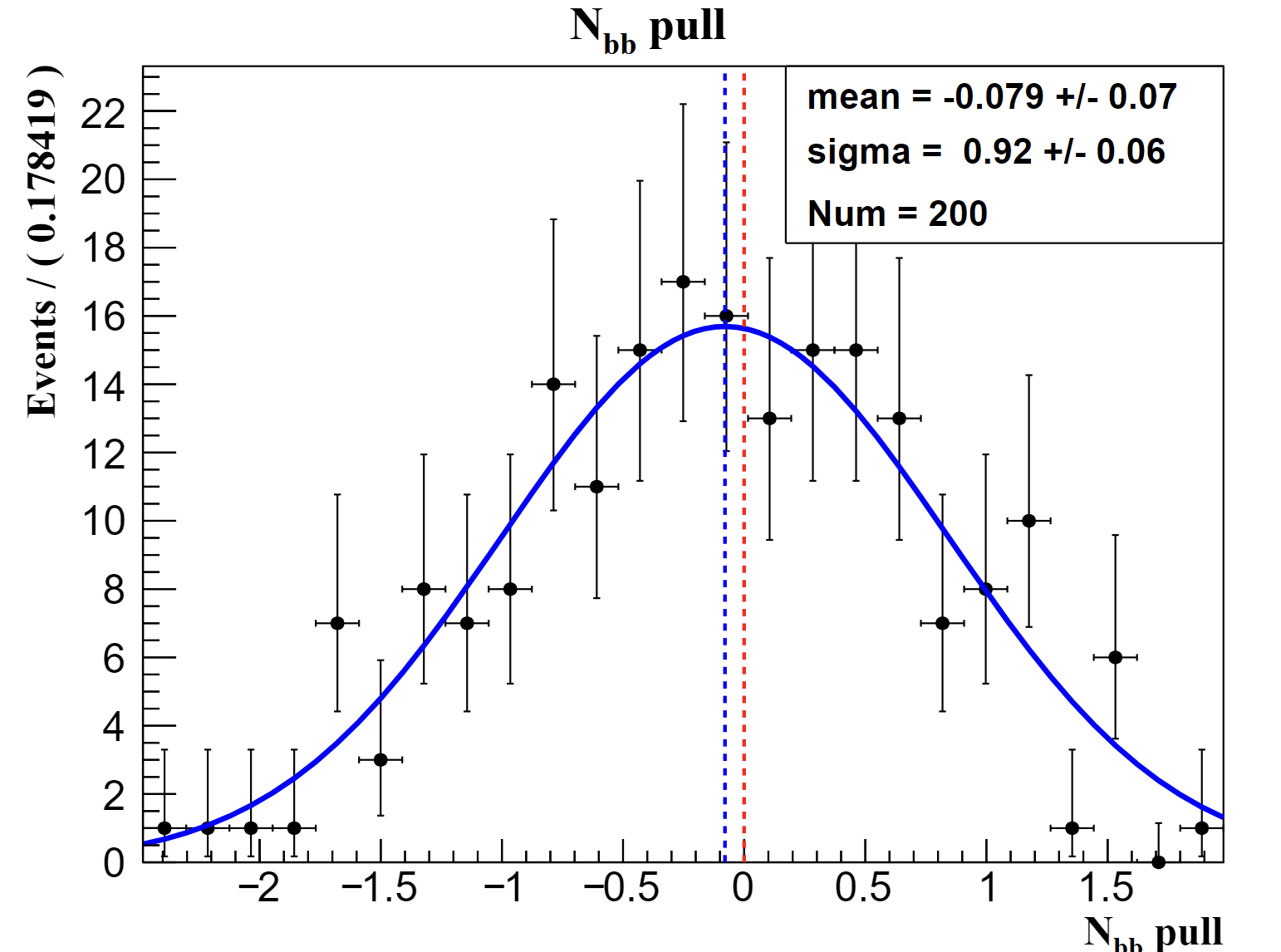 (sig events and qqbar bkg events taken from MC, other bkg events generated from PDFs) (cs > 0.45)
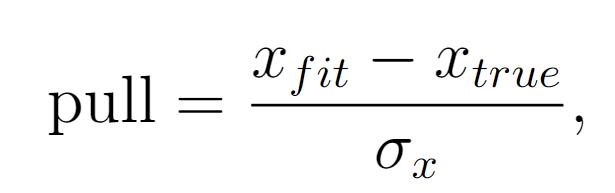 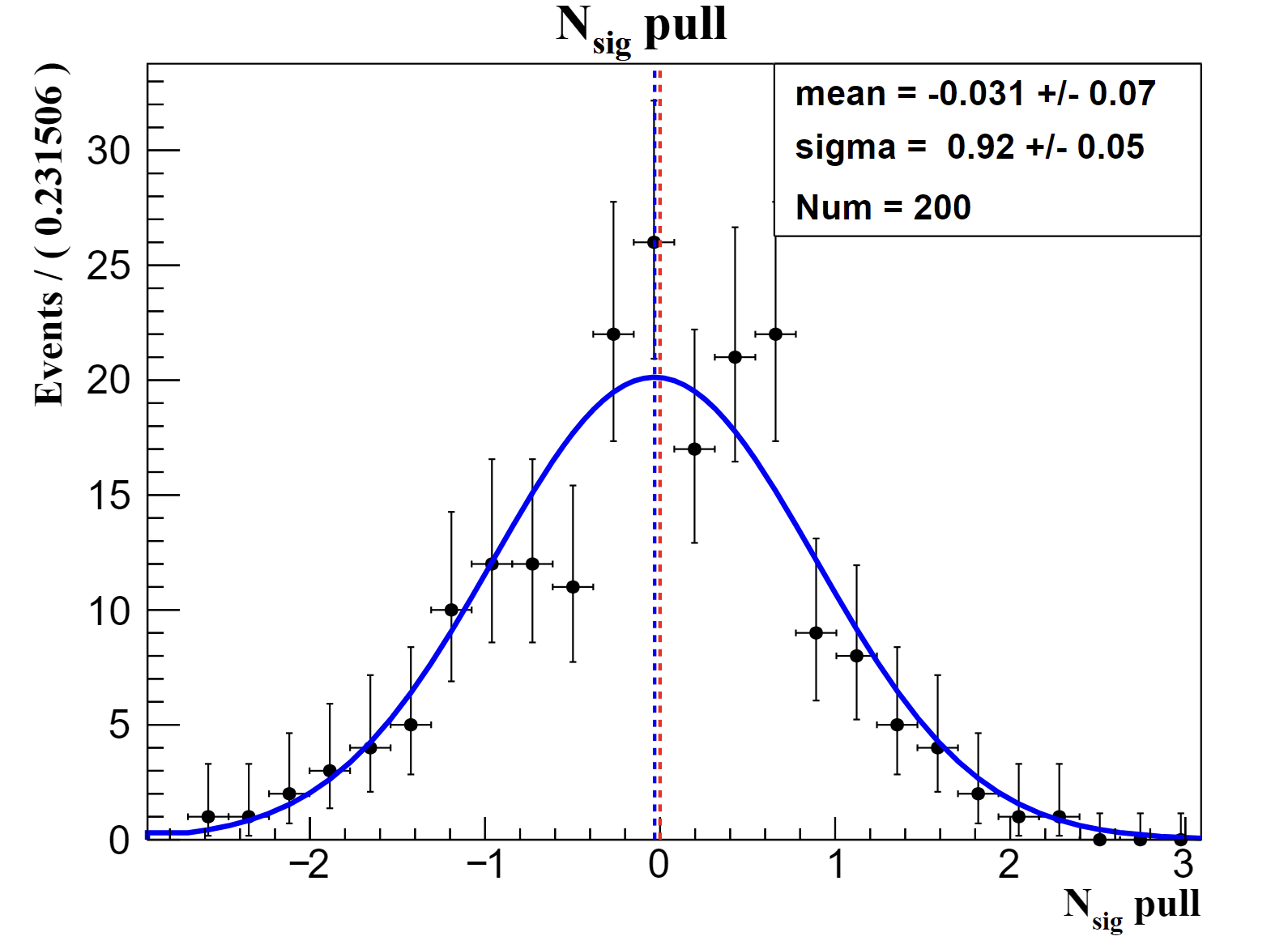 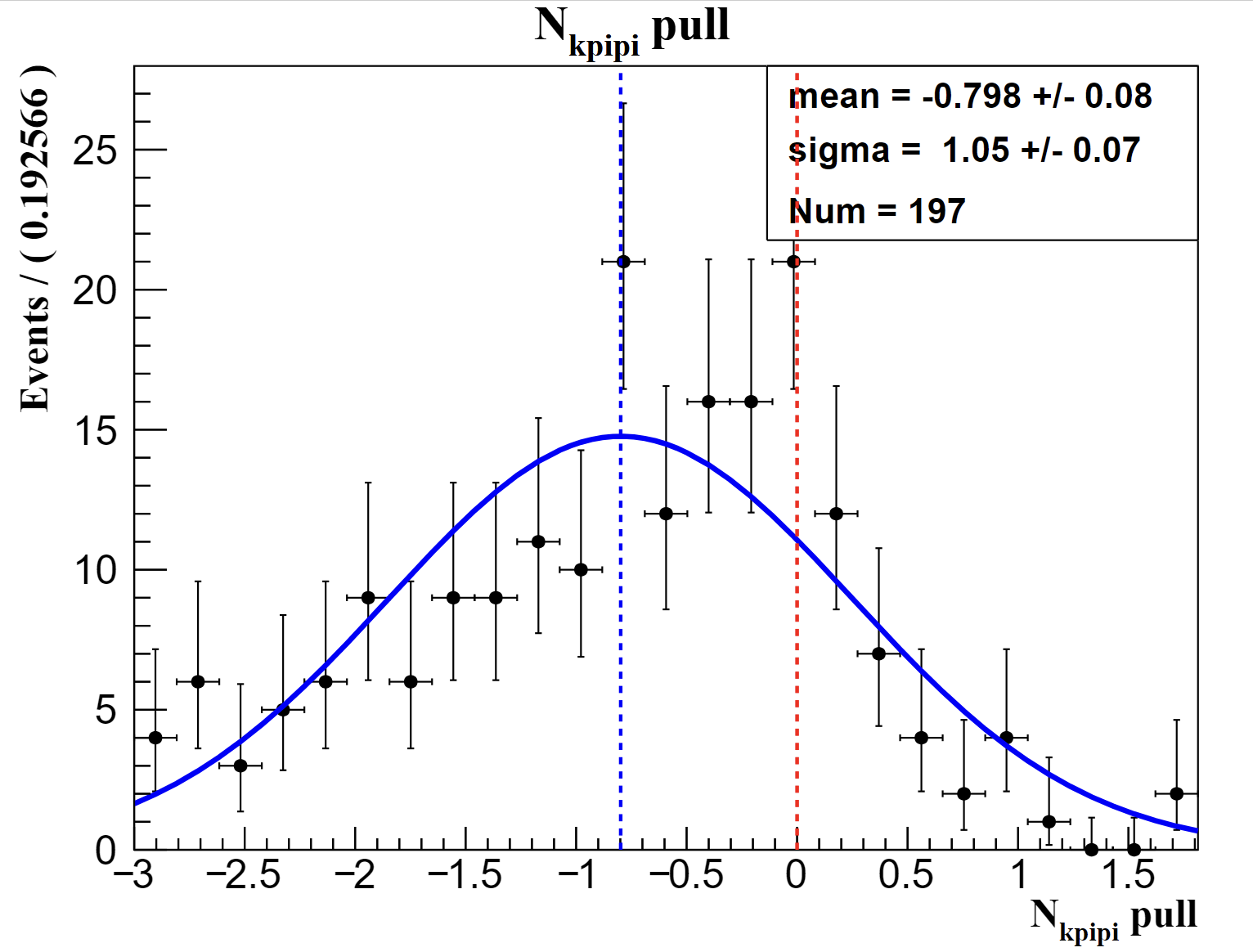 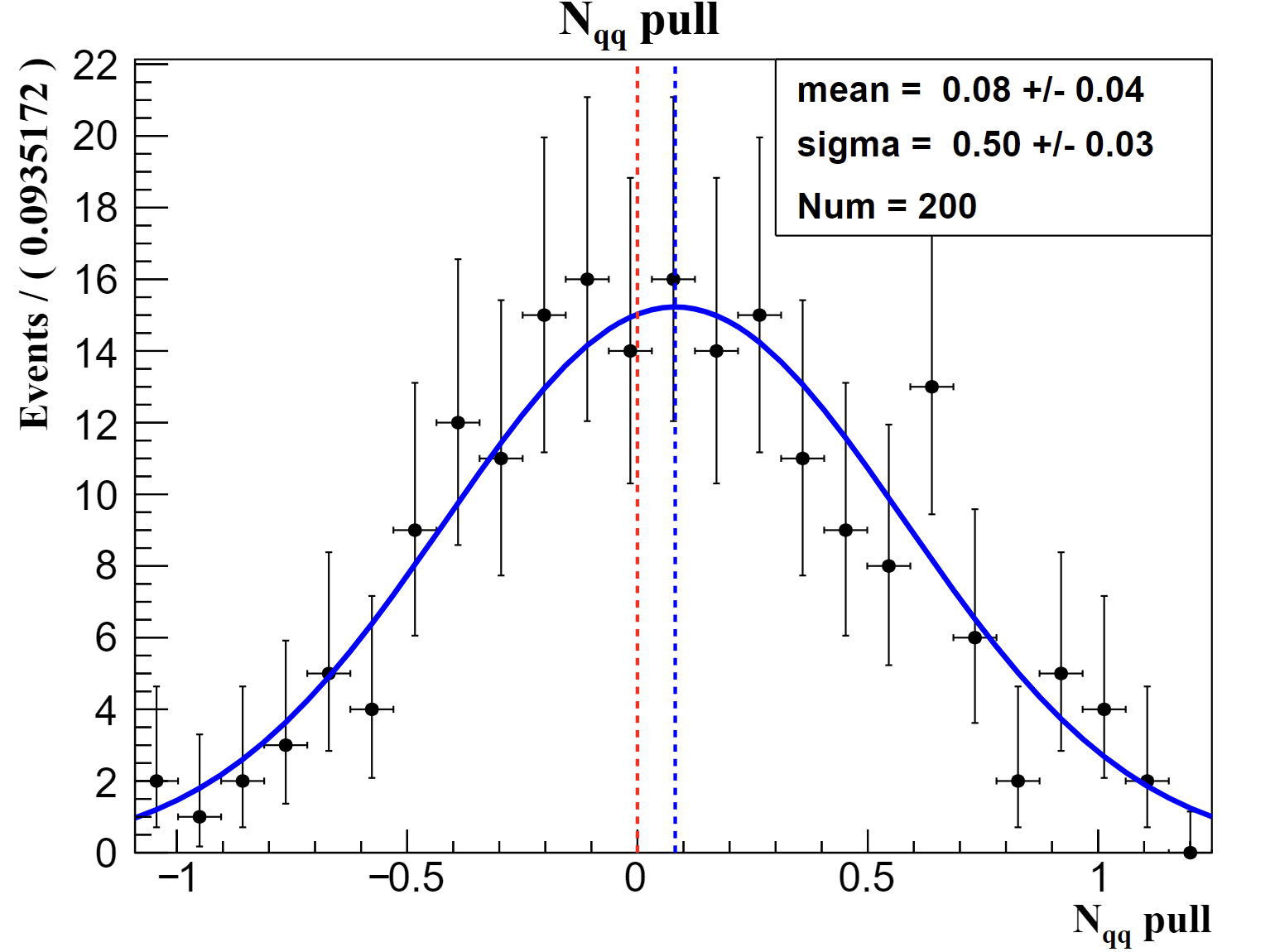 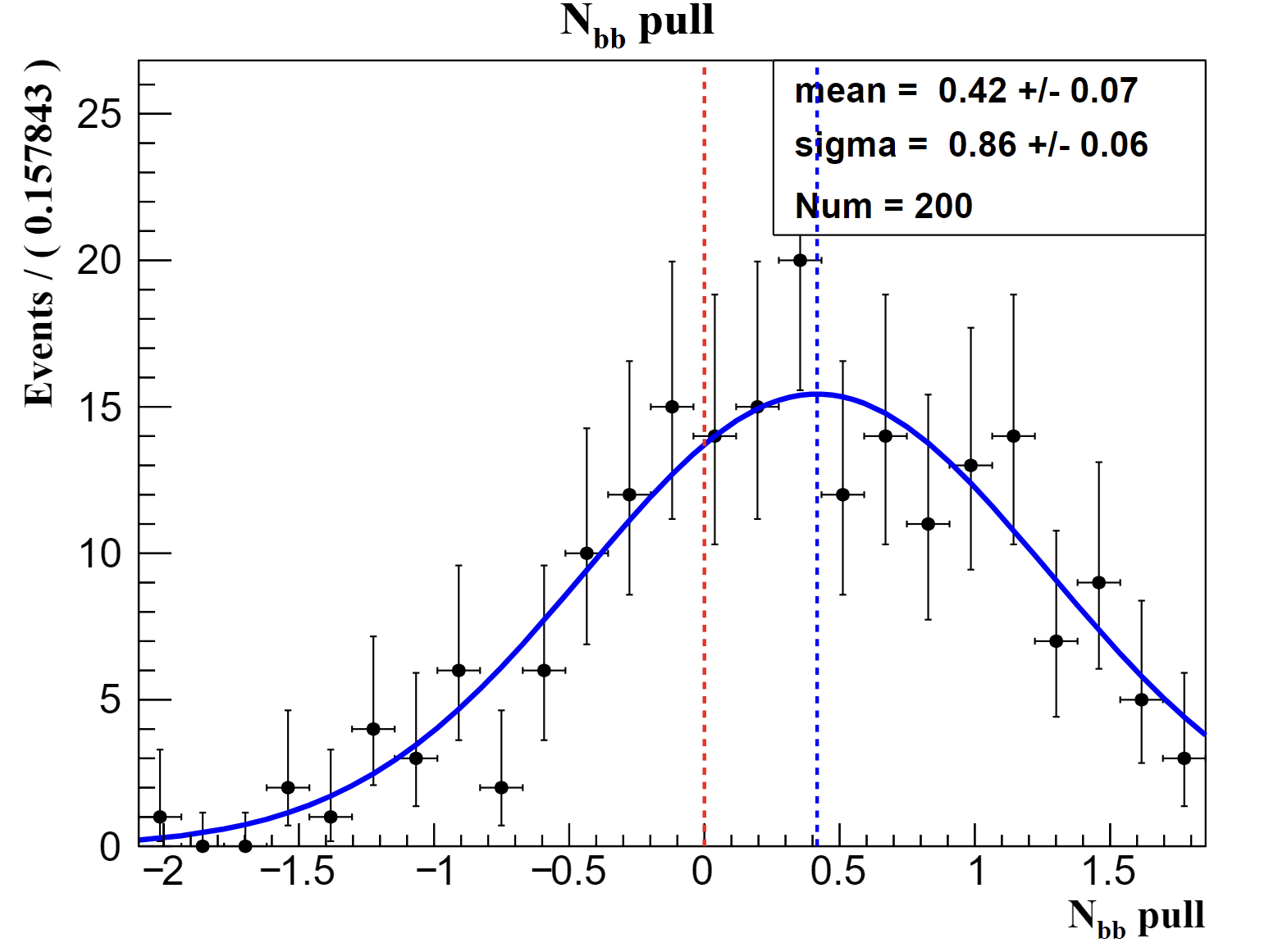 bootstrap (cs > 0.45)
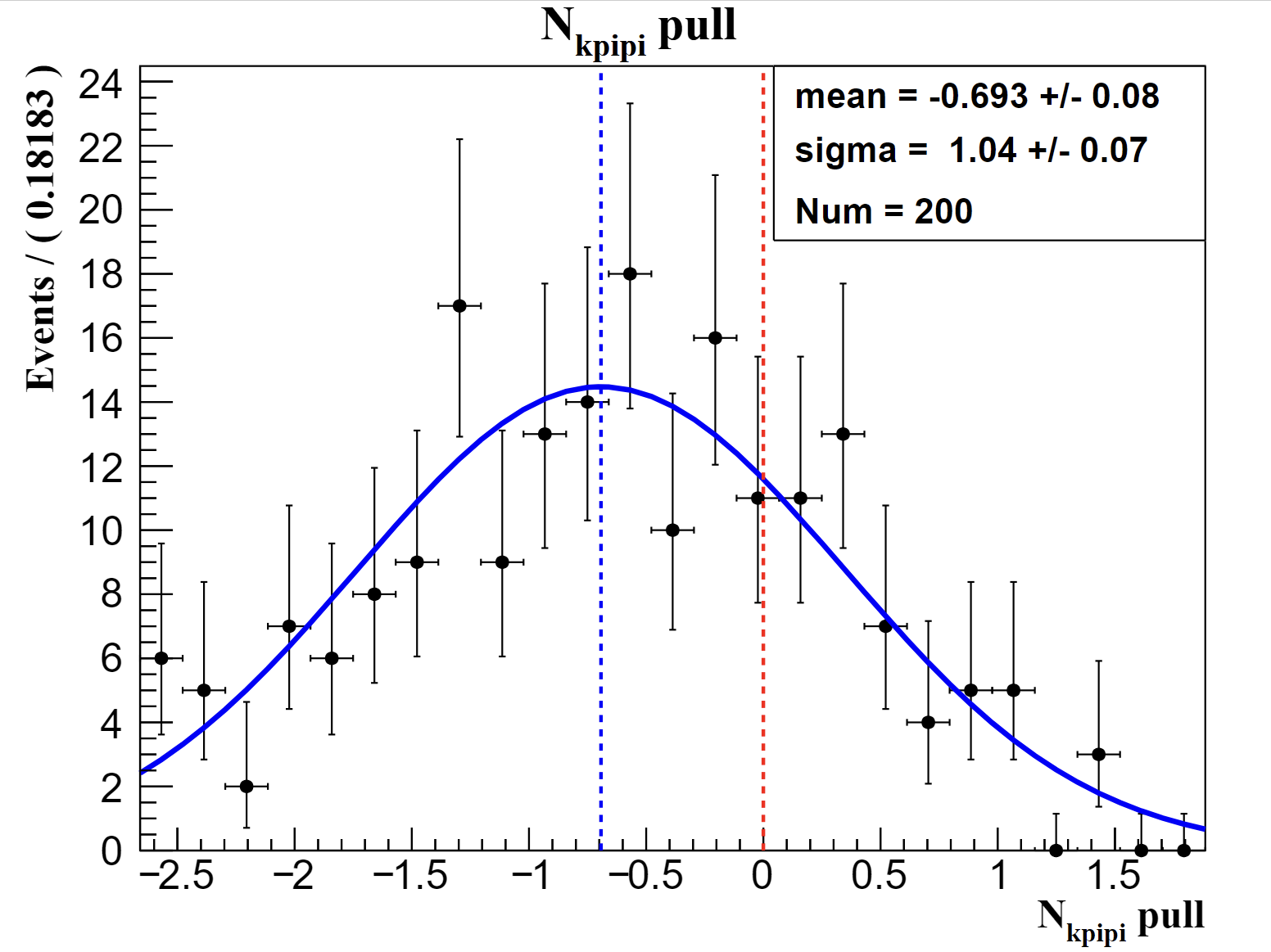 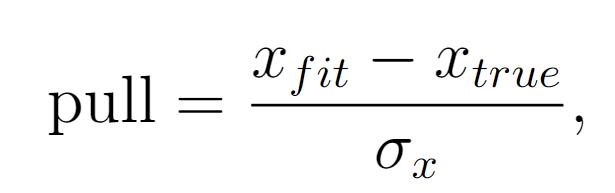 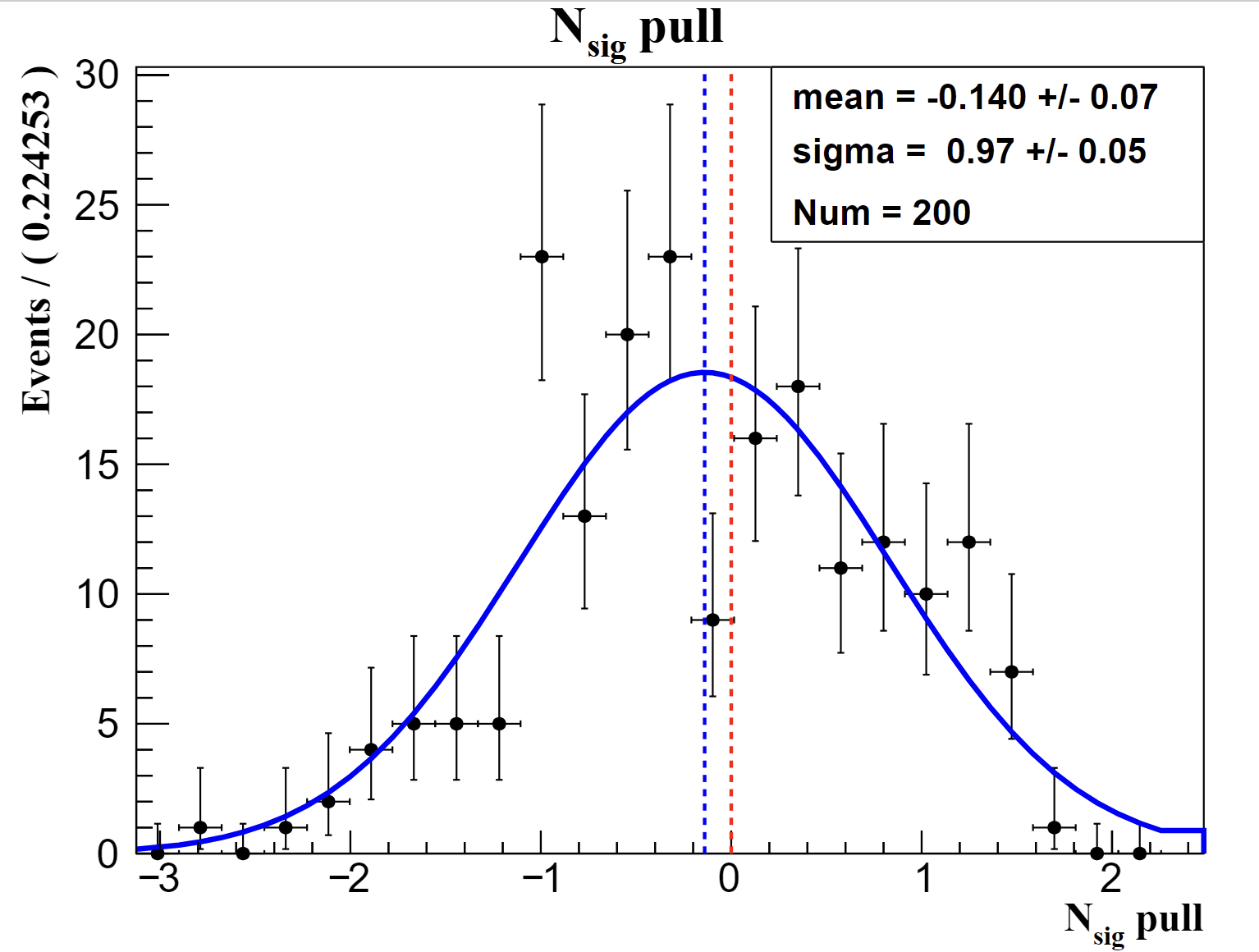 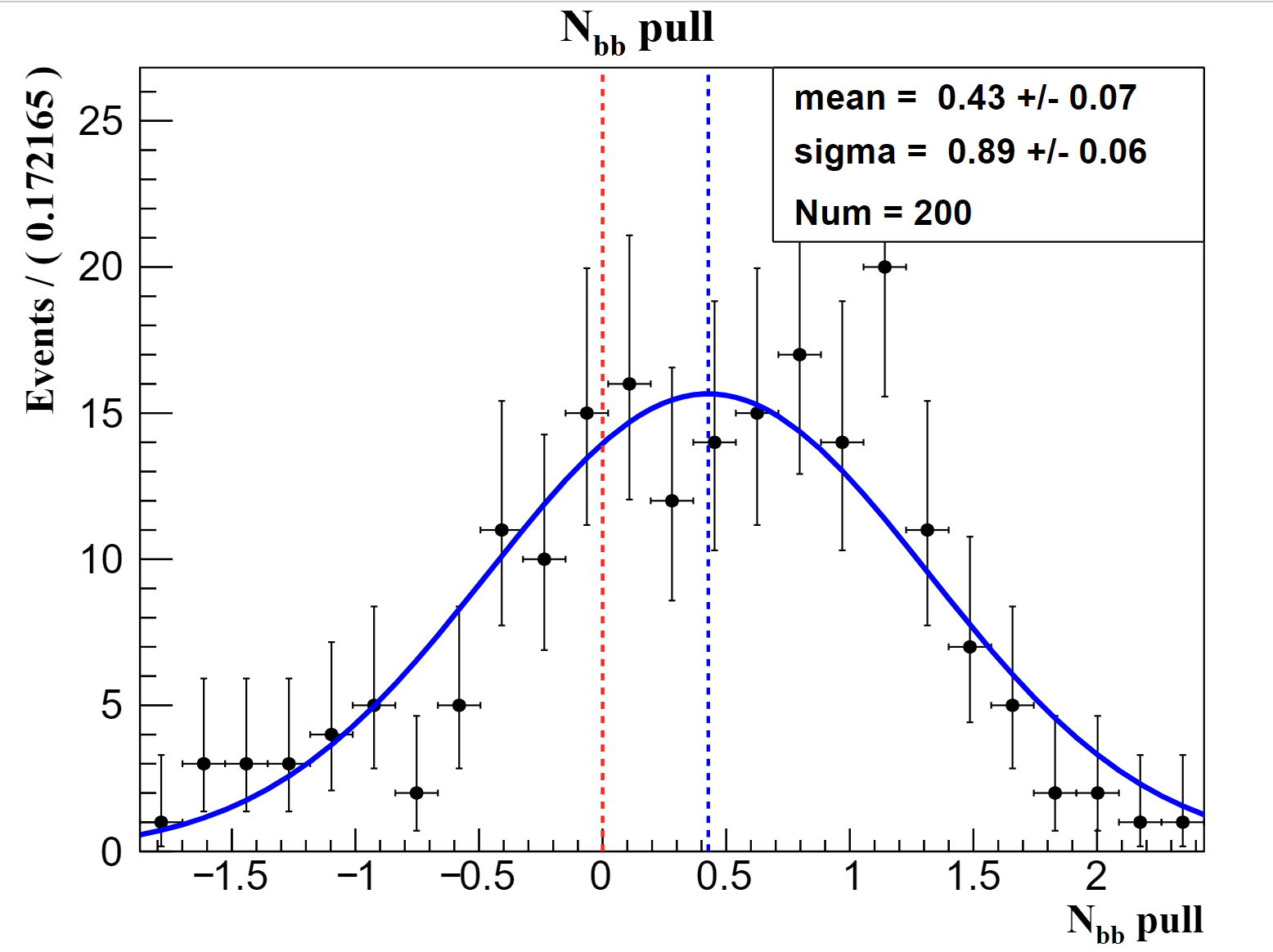 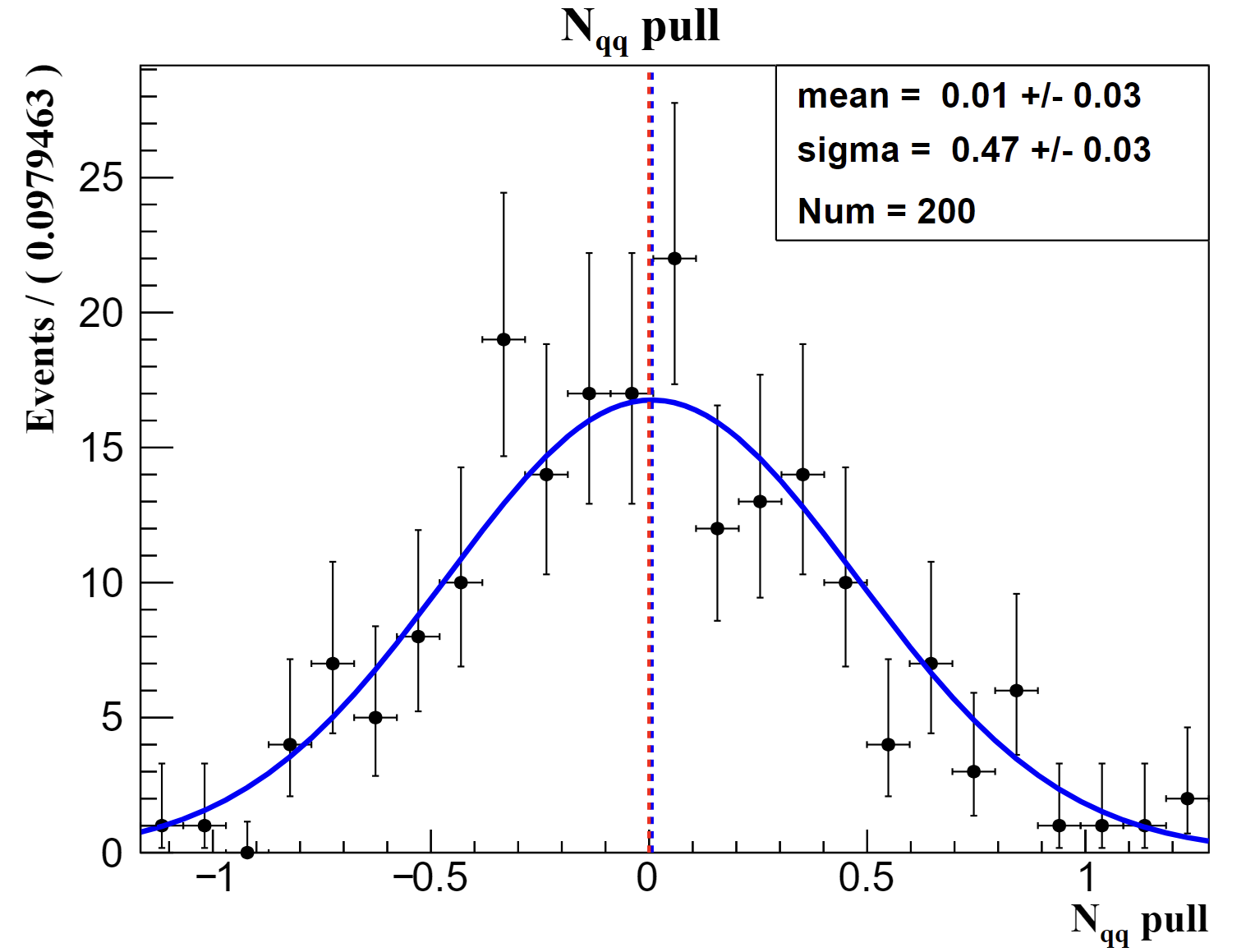 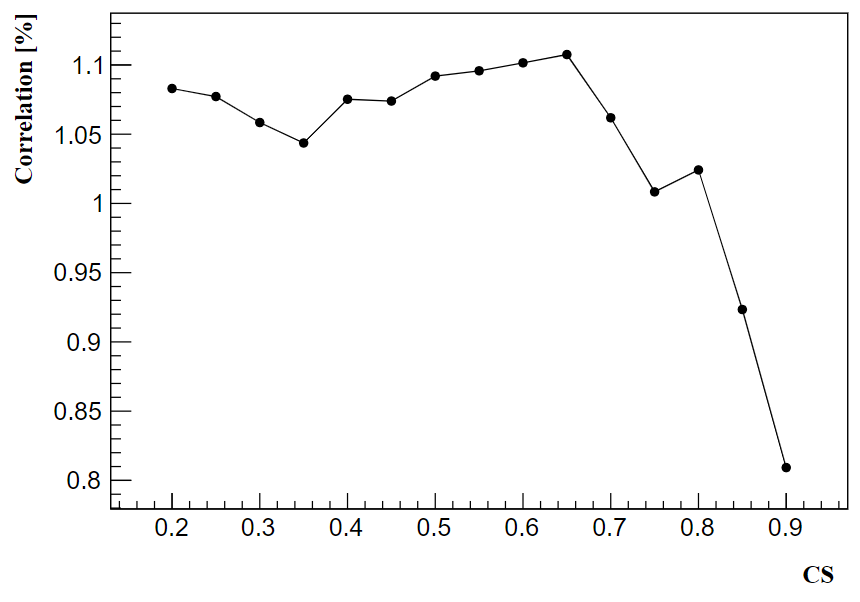 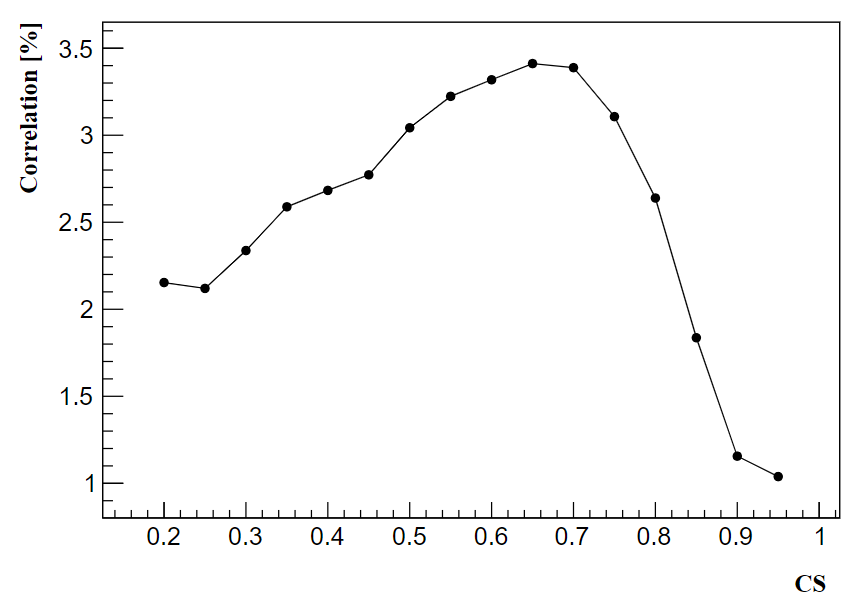 Signal
SCF
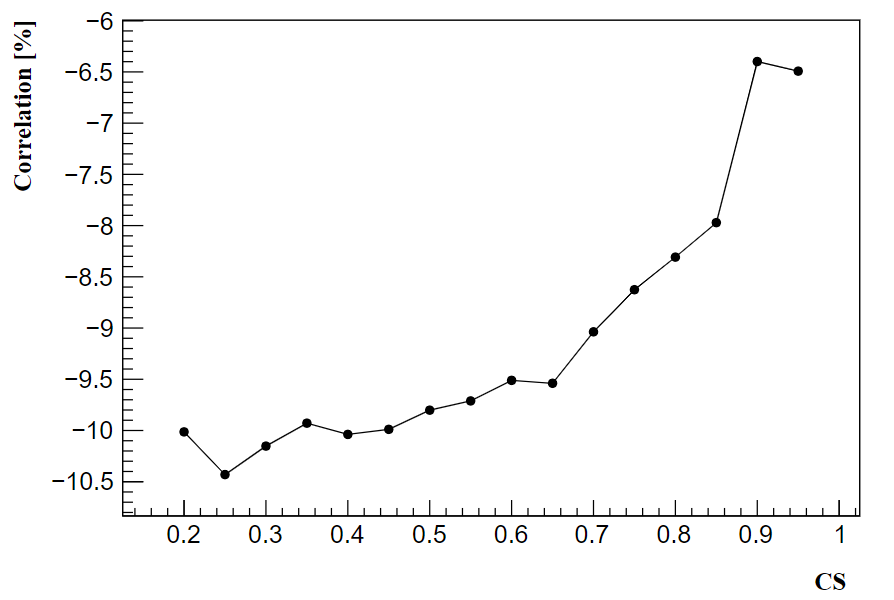 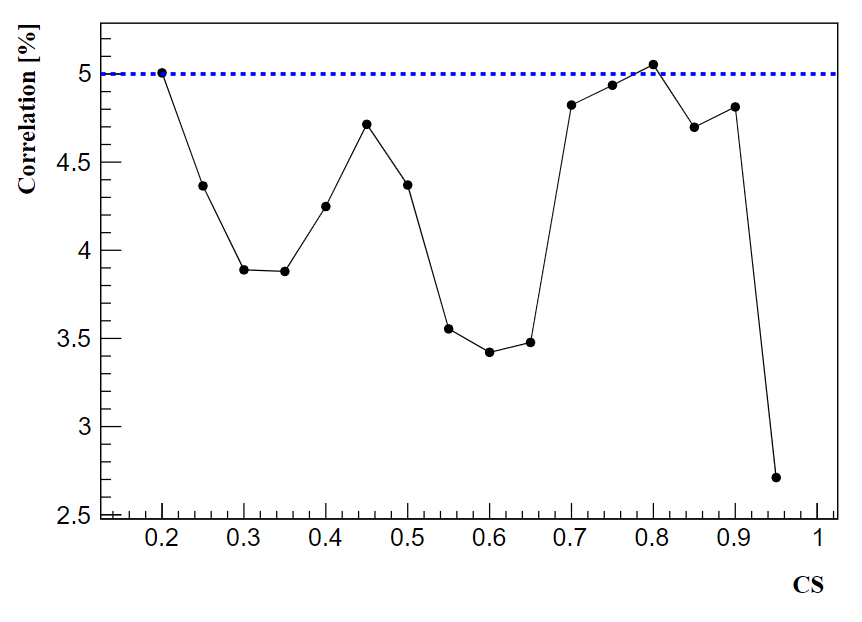 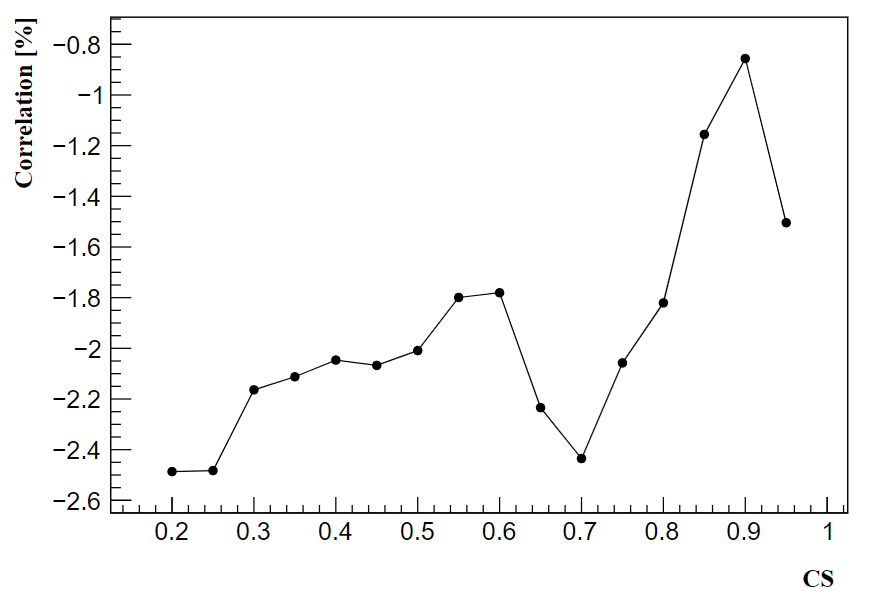 BBbar
Peaking
qqbar